«Память жива»
Автор: Борзова София
Юноармеец МКОУ «СОШ №3»
Ученица 9 «А» класса
Г.Козельск,2020г
Отгремели давно залпы наших орудий,А в воронке от бомбы трава-мурава…Но войну не забыли суровые людиИ смеются сквозь слезы,Ведь память жива!
Они помнят походы и дальние страны,И простые, от сердца, народа слова.Помнят лица друзей, уходивших так рано.Их слова и улыбки — Ведь память жива!
Они помнят весну 45-го года…Закружилась от счастья тогда голова!Не узнали её те, что гибли в походах,Но всё помнят друзья их,Ведь память жива!
Эта память с корнями уходит всё глубже,И шумит на ветвях, зеленея, листва…Её времени бег никогда не заглушит!Ведь душа молода,Пока память жива!
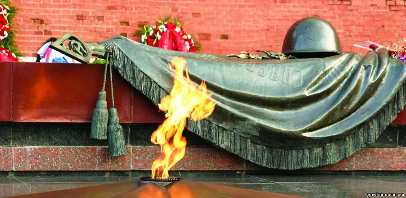 Начало Великой Отечественной войны
Ранним утром в воскресенье, 22 июня 1941 года, нацистская Германия и ее союзники обрушили на советскую страну военный удар невиданной силы. В результате неблагоприятного исхода приграничных сражений немецко-фашистские войска в течение нескольких недель продвинулись на 350–600 километров, захватили территорию Латвии, Литвы, часть Эстонии, Украины, почти всю Белоруссию и Молдавию, часть территории РСФСР, вышли к Ленинграду, Смоленску и Киеву.
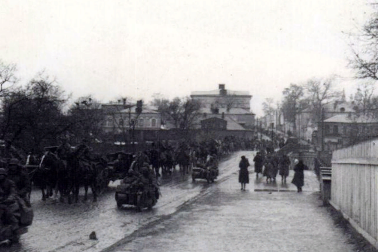 Калужская область в годы Великой Отечественной войны
С первых дней Великой Отечественной войны вся жизнь государства была подчинена требованиям военного времени. На территории Калужского края развернулась мобилизация, заводы и фабрики налаживали выпуск военной продукции, в колхозах вели борьбу за урожай. Население собирало для нужд армии деньги и вещи. На предприятиях и в колхозах организовывалось стахановское движение, проводились соревнования. Для борьбы с вражескими диверсантами и парашютистами в Калуге и районах было сформировано 44 истребительных батальона и отряда. Свыше 90 000 калужан в августе–сентябре 1941 г. строили оборонительные сооружения под Смоленском, Брянском, Орлом, Тулой и на ближних подступах к Москве. Осенью 1941 г., когда линия фронта приблизилась к Калужскому краю, развернулась работа по
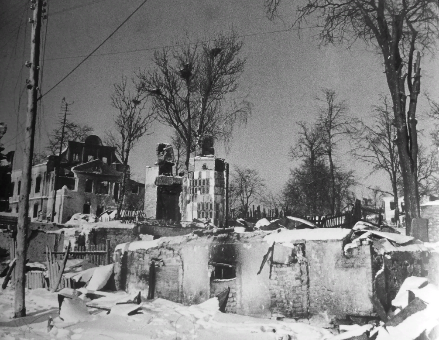 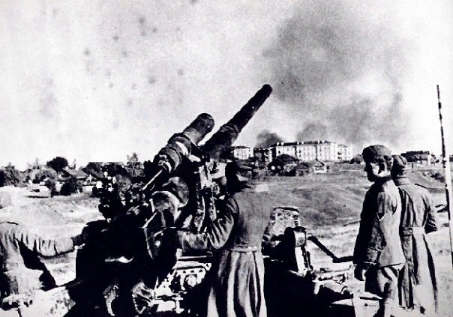 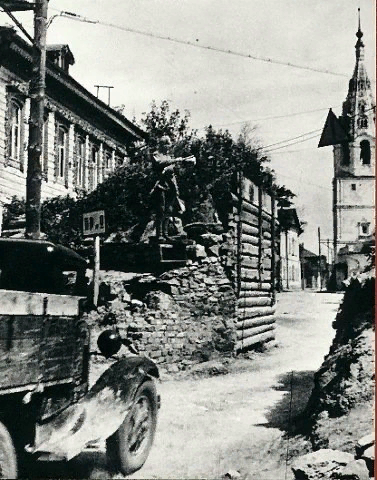 Летом и осенью 1942 г. основные действия развернулись на северном и южном фасах Юхновско-Белевского выступа во вражеской
После успешного завершения Сталинградской битвы в феврале–марте 1943 г. были проведены наступательные операции с целью ликвидации угрожавших Москве Орловского и Ржевско-Вяземского выступов. В ходе боев были освобождены территории Юхновского, Мосальского и Барятинского районов. В июле–августе 1943 г. калужская земля стала местом, где развернулись тяжелые бои в ходе Курской битвы.
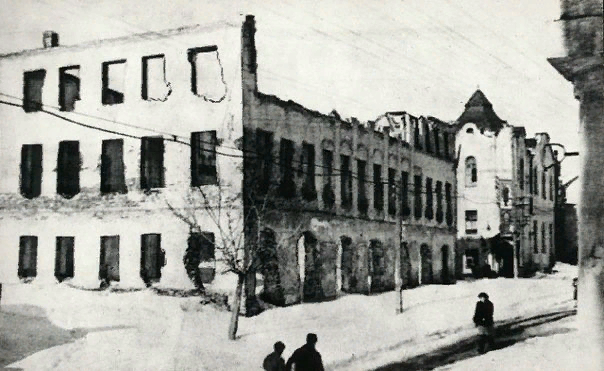 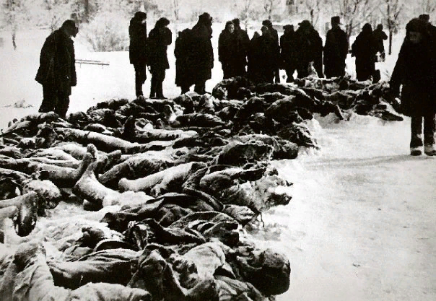 В ходе наступления войска Западного фронта освободили Хвастовичский и значительную часть Жиздринского районов. Окончательное освобождение Калужского края произошло в результате рада наступательных операций проводившихся в августе–сентябре 1943 г. в ходе общее летне-осеннее наступления Красной армии.
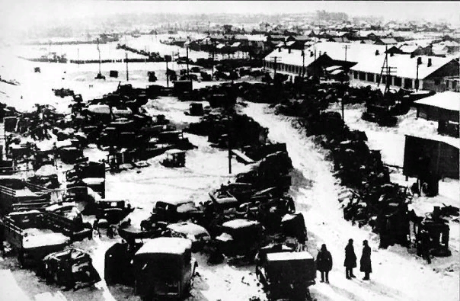 В целях более быстрого восстановления народного хозяйства и лучшего обслуживания трудящихся, 5 июля 1944 года была образована Указом Президиума Верховного Совета СССР Калужская область, в которую вошла, за небольшим исключением, территория существовавшей до 1929 года Калужской губернии.
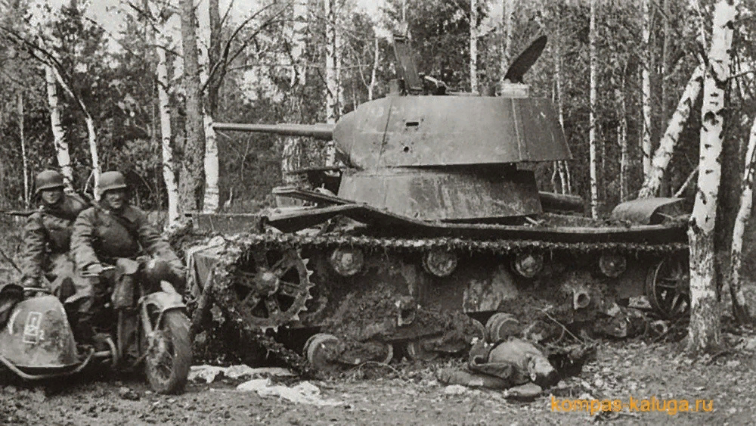 След Великой Отечественной войны в моей семье
Тюлькин Борис Александрович –мой прадед
«О войне написано не все…»
Хочется рассказать про мою семью, мой прадед Тюлькин Борис Александрович прошел всю войну
Участник великой отечественной  войны.
Родился в Кировской обл. д.Тюлькинцы 28 декабря 1925году.
Во время начала Великой Отечественной войны моему прадедушке не было 18 лет.
Прибавив в военкомате один год, он в семнадцатилетнем возрасте ушёл на фронт.
Первую медаль ему дали за мужество и храбрость.  Не смотря на то, что он пронёс  на своих плечах коробку с боеприпасами для танка 3 км.
Мои прабабушки.
Дёмина Евдокия Андреевна родилась в Козельском районе  д.Дол 1927года. Умерла 2010г
Тюлькина Ольга Ивановна родилась  в городе Козельске 1922 года. Умерла 2008г.
Романенко Ольга Михайловна .Умерла в 2017г.
Все они были тружениками тыла . И у каждой есть за это медаль.
Я горжусь своей семьёй!!!
В нашей семье ПАМЯТЬ ЖИВА!
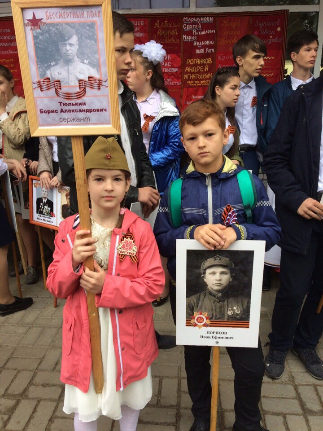 Спасибо за внимание!
Оставайтесь дома)Берегите своих близких